Planning for National Community Development Week
Why We Bother Celebrating This Every Year
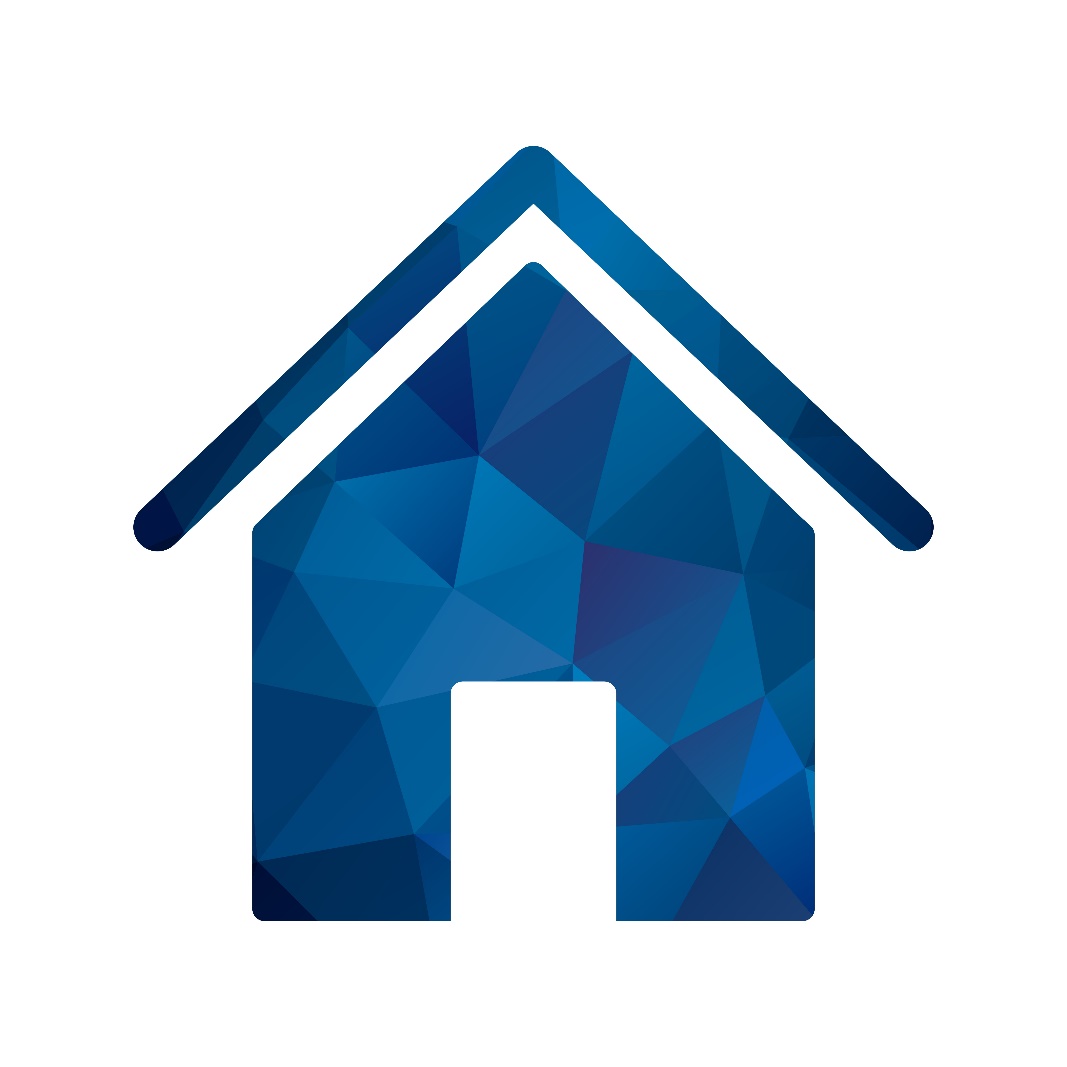 Low hanging fruit:  The All-Important Proclamation
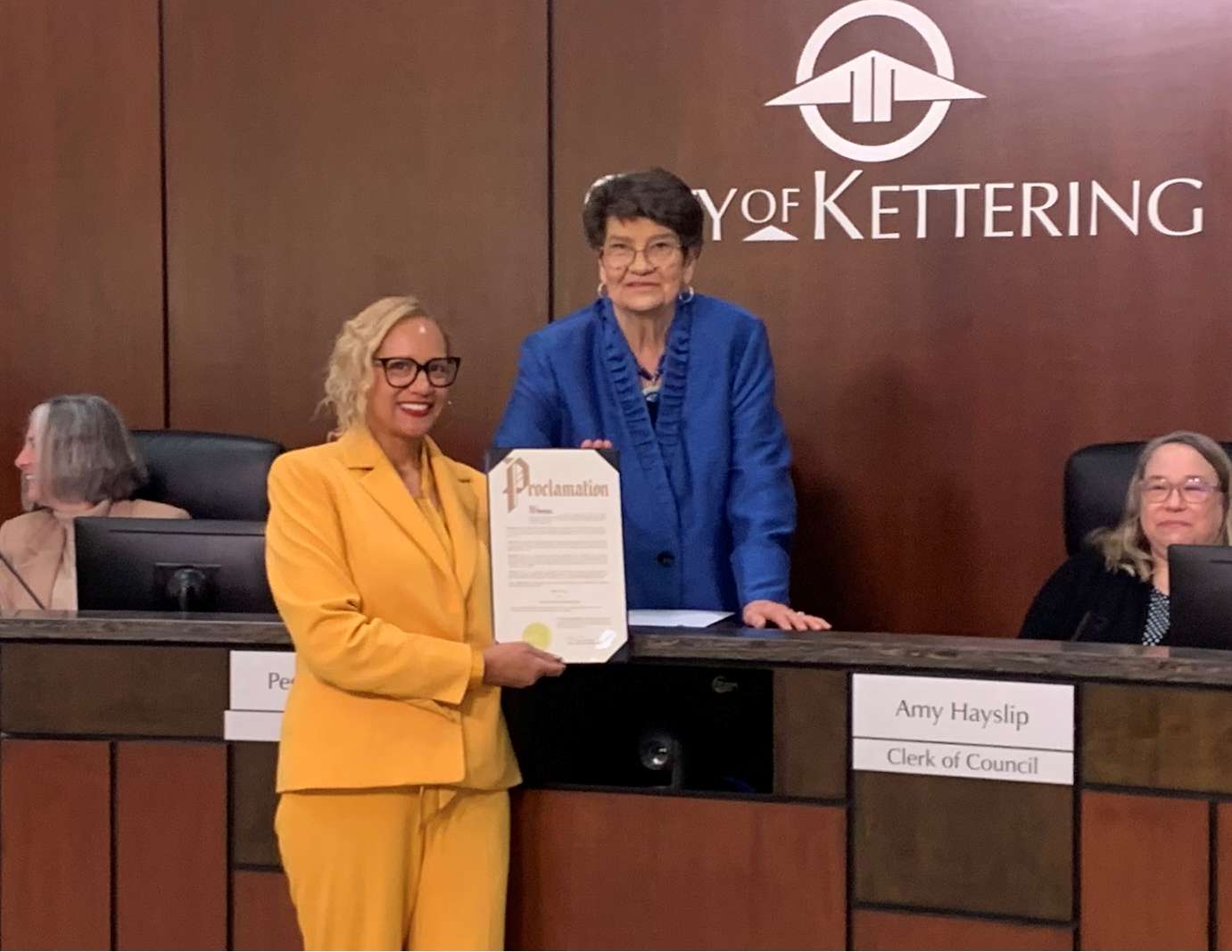 The Videos – aka Oscar Season for Community Development Staff!
Collaboration Station
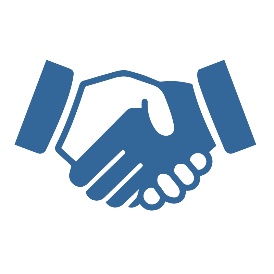 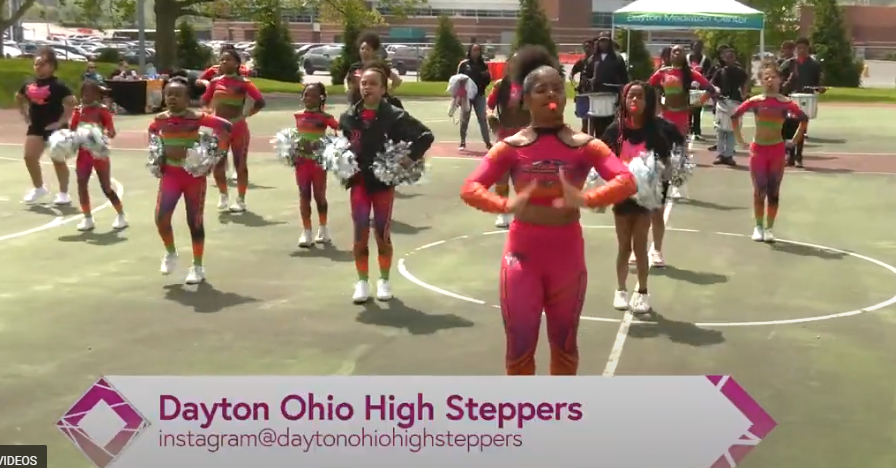 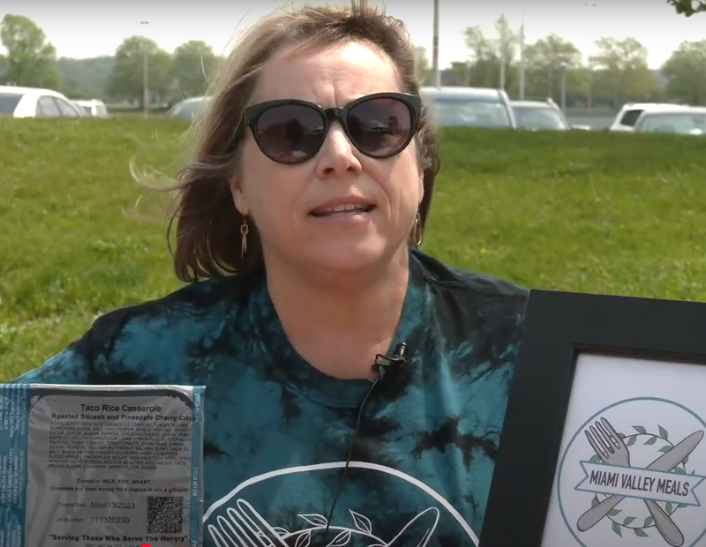 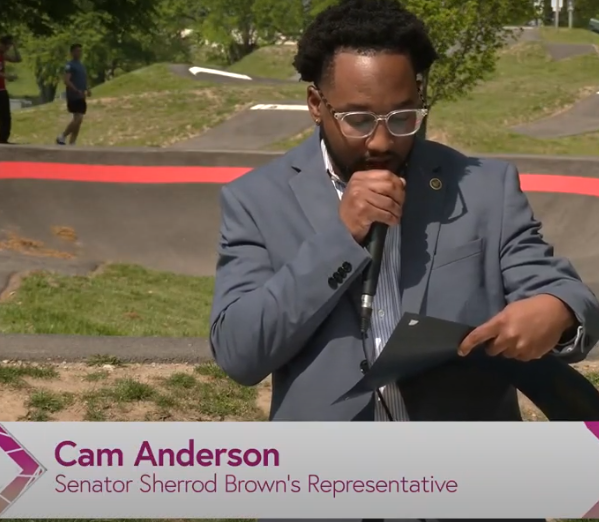 Our Glorious BrochureTells our CDBG story with heart, data and decent typography….
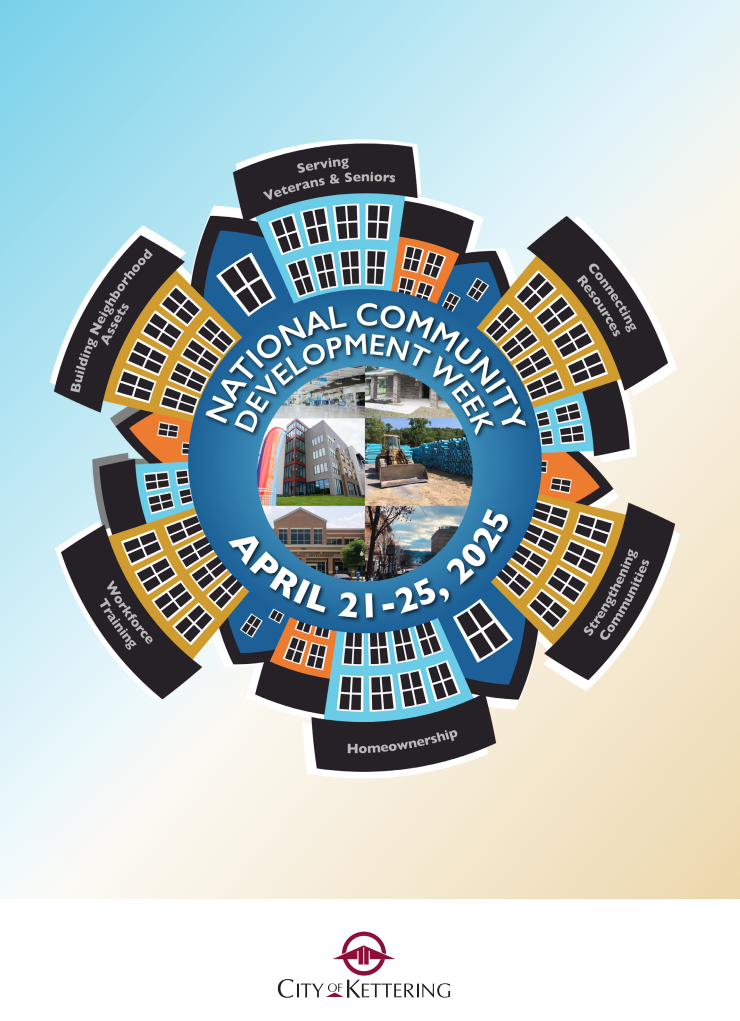 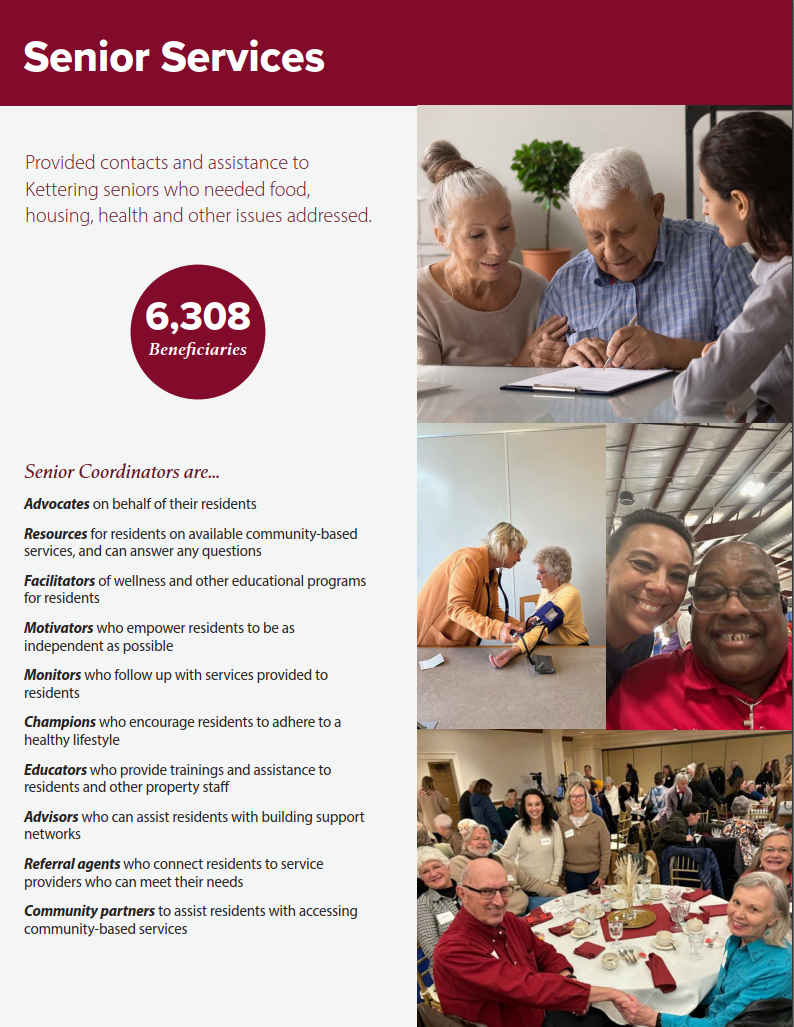 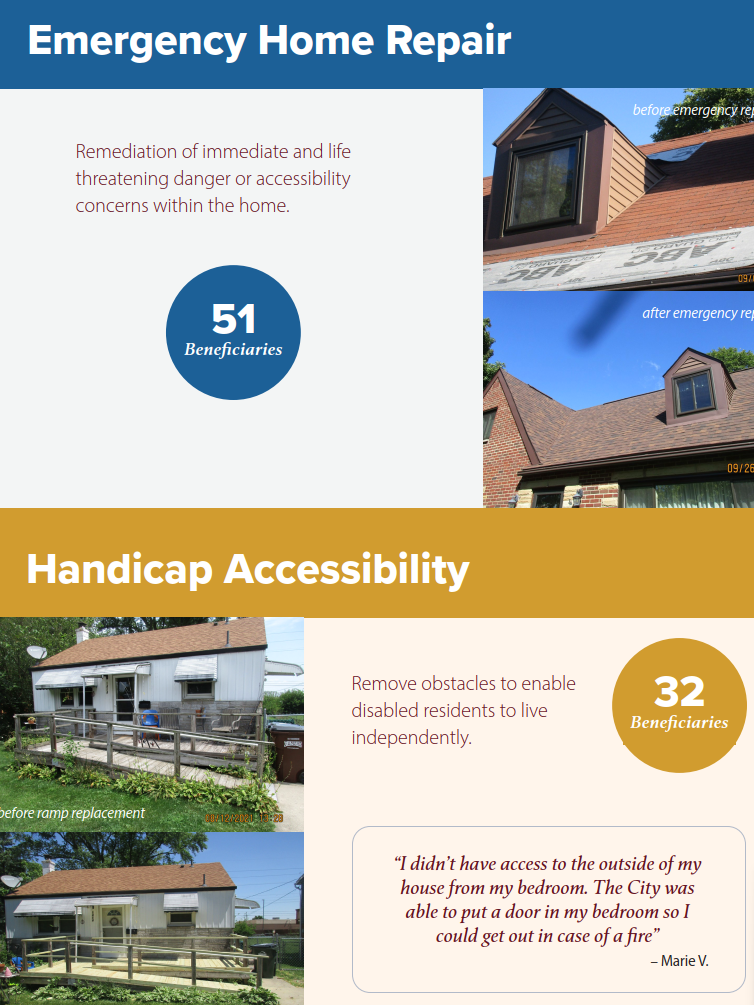 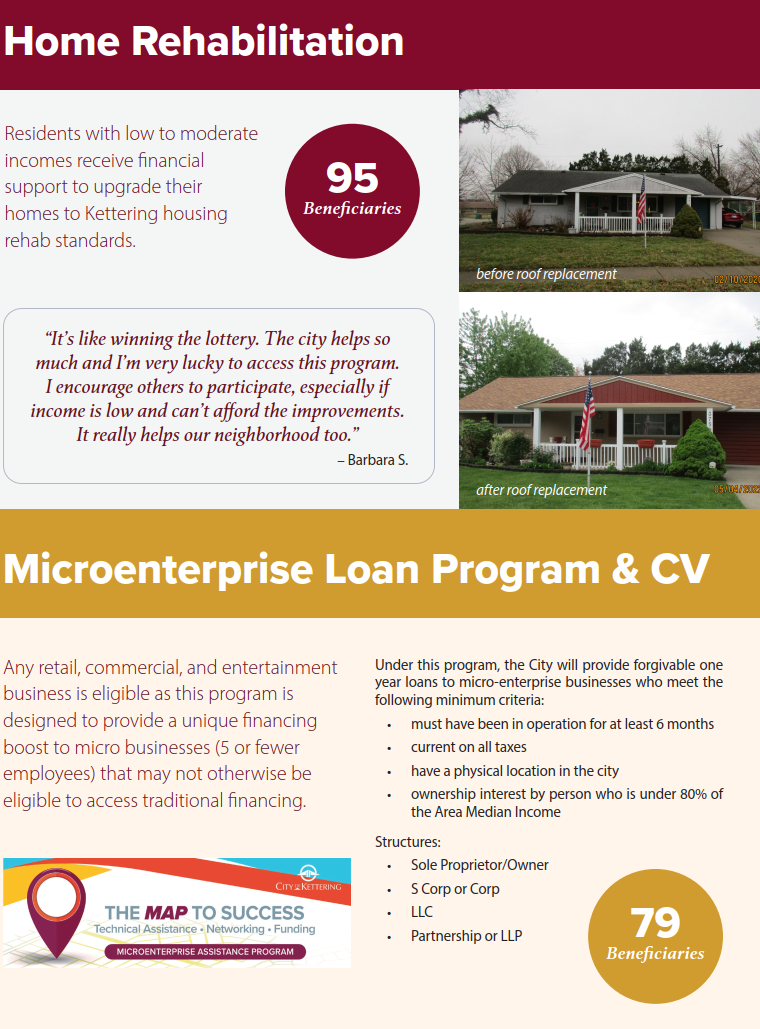 The Wrap Up:  What Works and Why
How to contact us:

Community Development
3600 Shroyer Rd
Kettering, OH 45044
Angela.Rahman@ketteringoh.org

937-296-2441
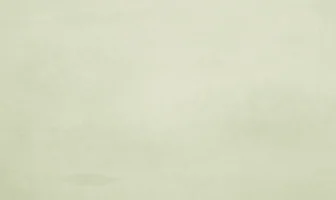